Meal Counting & RecordingGuidance on how to count and record meals for claim reimbursement in the Child Nutrition Programs
School Nutrition Unit
1
[Speaker Notes: Welcome to the training for Meal Counting and Recording. This training pairs with the Meal Claiming training and will focus on the process of counting and recording meals served within the Child Nutrition Programs for the purpose of claim submission and reimbursement.]
Together We Can
CDE Vision 
All students graduate ready for college and careers, and are prepared to be productive citizens of Colorado. 

CDE Office of School Nutrition Mission
The Office of School Nutrition is committed to ensuring all school-aged children have equal access to healthy meals by supporting, training, and connecting Colorado’s child nutrition community.
USDA Nondiscrimination Statement
In accordance with Federal civil rights law and U.S. Department of Agriculture (USDA) civil rights regulations and policies, the USDA, its Agencies, offices, and employees, and institutions participating in or administering USDA programs are prohibited from discriminating based on race, color, national origin, sex, disability, age, or reprisal or retaliation for prior civil rights activity in any program or activity conducted or funded by USDA.  
Persons with disabilities who require alternative means of communication for program information (e.g. Braille, large print, audiotape, American Sign Language, etc.), should contact the Agency (State or local) where they applied for benefits.  Individuals who are deaf, hard of hearing or have speech disabilities may contact USDA through the Federal Relay Service at (800) 877-8339.  Additionally, program information may be made available in languages other than English.
To file a program complaint of discrimination, complete the USDA Program Discrimination Complaint Form, (AD-3027) found online at: How to File a Complaint  http://www.ascr.usda.gov/complaint_filing_cust.html, and at any USDA office, or write a letter addressed to USDA and provide in the letter all of the information requested in the form. To request a copy of the complaint form, call (866) 632-9992. Submit your completed form or letter to USDA by: 

(1) mail: U.S. Department of Agriculture 
       Office of the Assistant Secretary for Civil Rights 
       1400 Independence Avenue, SW 
       Washington, D.C. 20250-9410; 

 (2) fax: (202) 690-7442; or 

 (3)  email: program.intake@usda.gov 

This institution is an equal opportunity provider.
3
Learning Objectives
Define meal counting and recording
Explain where the Point of Sale (POS) should be located and what collection procedures are acceptable
Describe how to accurately count meals for claim reimbursement
4
[Speaker Notes: By the end of this training, you will be able to define proper collection procedures involved in paying for reimbursable meals, understand the purpose of and how to correctly operate a point of sale, and describe how to accurately count reimbursable meals for claiming.]
The “Why?”
Counting and recording tie to the “bottom line” in regard to program funding
Protect integrity of your food services department
5
[Speaker Notes: It is always important to understand the “why?” behind the practices you implement in  your programs. Meal counting, recording, and claiming procedures are important because they tie directly to the “bottom line” in regard to program funding. All of the work put toward menu planning and determining benefit issuance comes to a head in these processes and proper operations of such will result in maximized program funding. Because state and federal funding is reimbursed to sponsors, proper meal counting and claiming is of the utmost importance. This training will assist in ensuring the integrity of your food services department protected and maintained!]
CountingAccurately counting reimbursable meals as they are served to students at the POS
RecordingAccurately recording and maintaining daily meal count totals to be consolidated at the month’s end and submitted to CDE for reimbursement
6
[Speaker Notes: First, let’s start with some definitions. Counting is defined as any actions and processes to ensure students are receiving reimbursable meals at the Point of Sale. The counting process takes counts by category (free, reduced-price, and paid) and it is imperative that students' eligibility for meals through direct certification and free and reduced meal applications is determined correctly. Counting also includes ensuring the meal served is reimbursable by USDA meal pattern requirements. Recording is defined as any actions taken at the Point of Sale to ensure the meals served are being documented correctly, by eligibility level, in the School Food Authority’s manual or electronic system. These counts are needed when preparing a claim for reimbursement at the end of each operating month.]
Eligibility Determination
All sites participating in Child Nutrition Programs must make free and reduced-price meals available to all eligible children
1
2
3
Determine 
Eligibility
Maintain 
Benefit 
Issuance
List
Match 
POS to
Benefit
Issuance
List
7
[Speaker Notes: Eligibility is the foundation of an accurate meal counting and recording system. If a student’s eligibility is not determined correctly, this error will follow to the service line where the meal will be counted incorrectly, therefore causing an inaccurate claim for reimbursement. 

First: In order to determine if a student is eligible for a free or reduced-price meal, the SFA must collect applications and directly certify students. Applications determine eligibility by comparing a student’s household size and total household income to the current Income Eligibility Guidelines. Direct certification is a process where SFAs upload enrollment lists into the Colorado Child Nutrition Hub to determine students with automatic free status based on their enrollment in assistance programs such as Supplemental Nutrition Assistance Program (SNAP) and Temporary Assistance Program for Needy Families (TANF). Second: All students’ determined eligibility statuses must be recorded on a benefit issuance list. This list must be kept up to date and maintained throughout the year and applications are processed and direct certification is determined. Typically, this list exists independently outside of the Point of Sale.

Third: You must ensure the benefit issuance list matches the eligibility of students within the Point of Sale system and that it is updated as eligibilities change throughout the year. That way, when students are recorded at the POS, they are being recorded with their most up to date eligibility status.]
Point of Sale
Point of Sale (POS): The point in the food service operation where a determination can accurately be made that a reimbursable meal has been served to an eligible student.
All SFAs must have an approved collection system; 
or Point of Sale (POS)
8
[Speaker Notes: We have mentioned the Point of Sale—commonly referred to as simply the POS—but what does that refer to? The definition of the Point of Sale is the point in the food service operation where a determination can accurately be made that a reimbursable meal has been served to an eligible student. This usually looks like a cash register or a station where the student pays for their meal before sitting down to eat. Sometimes this is manually operated, sometimes it is an electronic system. Just know that all SFAs must have an approved POS that act as the collection system for reimbursable meals.]
Location of the POS
Positioning the POS
Personnel must be able to monitor that meals selected meet meal requirements
Ideally located after all meal components have been selected (i.e., at the end of the line)
Exemption waiver is available for extenuating circumstances
9
[Speaker Notes: Positioning of the POS is extremely important in order to properly identify if a reimbursable meal is being served. Food service personnel must be able to physically see that the meal a student has is indeed reimbursable. Ideally, the POS will be positioned at the end of a service line after all meal components have been served or selected. If this requirement cannot be met,  Colorado Department of Education (CDE) School Nutrition has an exemption waiver available for SFAs to complete. In this form, you would explain why the POS cannot be positioned in a way that allows staff to verify a meal as reimbursable at the end of a service line and provide an alternate solution. Common circumstances that warrant this are limited space, the addition of a salad bar, or location of an electricity outlet. CDE must approve all exemption requests.]
Overt Identification at the POS
Overt Identification: Any action that may result in a child being recognized as potentially eligible to receive free or reduced-price meals.
!
Eligibility must never be publicized or used in such a way that a student’s eligibility may be recognized by other students or staff
10
[Speaker Notes: Something very important to remember and consider—especially in the positioning of the POS–is overt identification. As defined on this slide, overt identification is any action that may result in a child being recognized as potentially eligible to receive free or reduced-price meals. No student should ever be openly or physically identified as being eligible for meal benefits. Examples of prohibited practices that overtly identify student as being eligible for free or reduced price benefits include students and staff being able to see identifiers on the POS that visually show eligibility status, separate serving lines, or limiting the choices of reimbursable meals based on eligibility.]
POS Collection Procedures
Collection Procedures
Acceptable




Unacceptable
Coded ID Cards
Attendance Records
Pin Pads for Student IDs
Classroom Counts
Tokens
Tray Counts
11
[Speaker Notes: Collection procedures are the exchange of any type of ticket, token, ID, name, or number that is used by students to obtain a reimbursable meal at the POS. The system in place must be able to connect students to their free, reduced-price, or paid eligibility. For example, using a tray count to count how many reimbursable meals have been served will not suffice because it will not capture information on a student’s eligibility status or who specifically was served a meal. This slide lists some acceptable and unacceptable methods of collection.]
Point of Sale
Reimbursable meals must meet all meal pattern requirements and provide all students access to the required components and amounts of food. 

Reimbursable meal signage
Offer vs. Serve
Age group requirements
Breakfast (SBP) and Lunch (NSLP) requirements
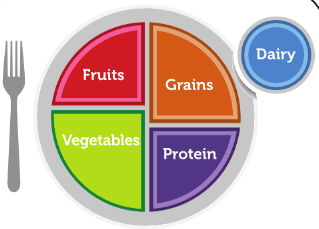 12
[Speaker Notes: Now that you understand how a POS must be positioned and what proper collection methods are, let’s circle back to counting the meals going through your service line. Remember, only meals that are reimbursable by USDA standards are allowed to be counted and claimed for reimbursement. Reimbursable meals must meet all meal pattern requirements and provide all students access to the required components and amounts of food. It is important that students and staff are trained on what this means. 

Schools must identify on generic signage near or at the beginning of serving lines what combination of foods constitute a reimbursable meal. Best practice is to change signage daily to indicate specific foods served that day.

Your school may implement Offer vs. Serve which allows students to decline some of the food offered but still receive a complete reimbursable meal. At lunch, all five components would be offered and the student can select three or more. At breakfast, four food items would be offered and the student can select three or more. For both meals, one of the three components or items selected by the student must be a ½ cup fruit or vegetable or a combination of both. If your school does implement Offer vs. Serve, you must also identify what a student must select, at minimum, in order to count their meal as reimbursable. Please note, requirements differ between age groups and the meal being served. Offer vs. Serve is optional for elementary and middle schools, but it is required for high school service. For more information, please visit the CDE School Nutrition meal planning and Offer vs. Serve webpage for resources and training opportunities.]
Policies and Procedures
Incomplete/Non-Reimbursable Meals
Second Meals
Visiting Student Meals
Adult and Non-Student Meals
A la Carte
Field Trips
Students Without Funds
New Students (eligibility not yet determined)
Unpaid Meal Charge Policy
13
[Speaker Notes: At this point, you know how to properly count and record reimbursable meals so let’s address the other policies and procedures you must have in place for special situations. This slide contains a list of circumstances your SFA should have written policies and procedures for, outlining how to handle them at the POS. Some of these circumstances indicate reimbursable meals could be served, such as on field trips. You will want a solid understanding of how to operate these situations because you will want to count these meals toward your claim for reimbursement. Other circumstances on this list deal with meals you cannot claim for reimbursement, but describe transactions you will see at the POS, such as a la carte purchases and adult meals. The goal of any healthy food service department is to never be caught off guard and to always have a plan for dealing with any situation that may come your way. This list is not comprehensive and you should assess what additional policies your school should have. These policies are looked at during an Administrative review and if they do not exist, they may result in corrective action.]
Contacts and Resources
Counting and claiming questions call: 303-866-6661
Further Resources:
CO Child Nutrition Hub webpage
Meal Claiming online training
14
[Speaker Notes: This PowerPoint is a part of the counting and claiming process. If you haven’t already, take the claiming of reimbursable meals online training as well. The online claiming training is available on the professional development webpage. 

Please feel free to contact our office for questions or clarification. 

Thank you for tuning in to the training and also thank you for the work you do everyday in providing students healthy school meals!]